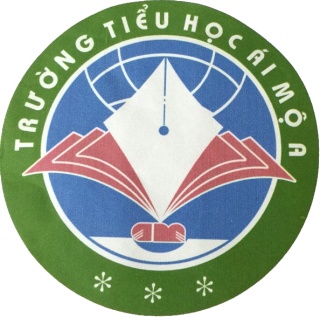 PHÒNG GD&ĐT  QUẬN LONG BIÊN
TRƯỜNG TIỂU HỌC ÁI MỘ A
MÔN: Lịch sử
Tiết : 22  – Tuần : 22
BÀI: Trường học thời Hậu Lê
GV Thực hiện: Phạm Thúy Hồng
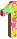 Những sự việc nào trong bài thể hiện quyền tối cao của nhà vua?
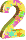 Bộ luật Hồng Đức có những nội dung cơ bản nào?
KIỂM TRA BÀI CŨ
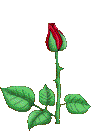 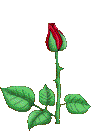 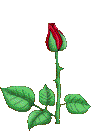 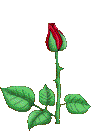 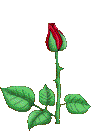 Thứ hai, ngày 25 tháng 12 năm 2011
LỊCH SỬ
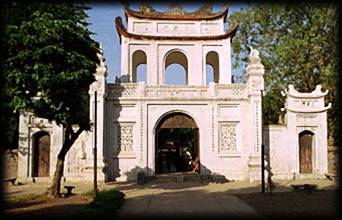 Đố các em 
biết bức tranh chụp cảnh ở đâu ?
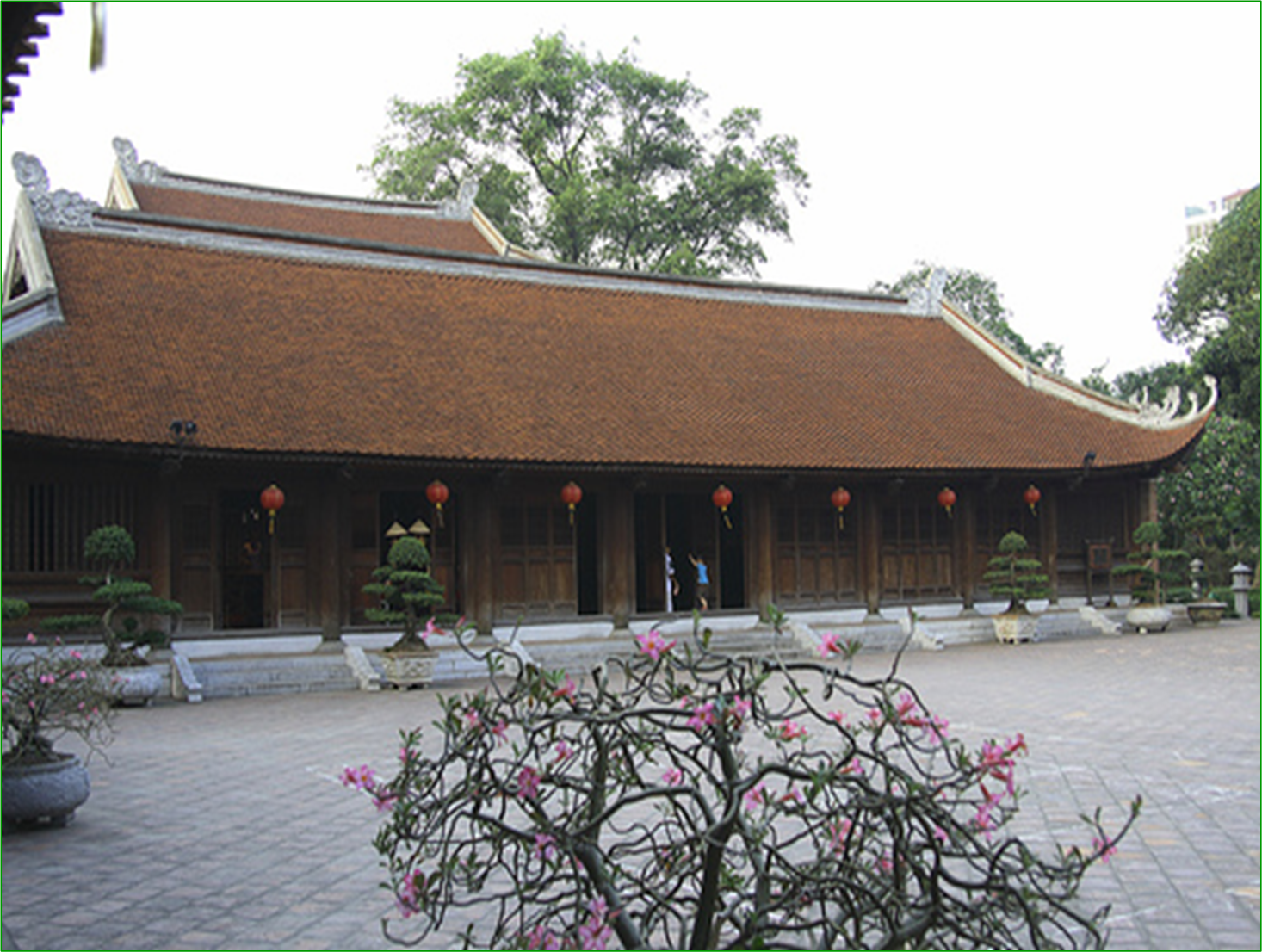 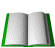 S. 49
TRƯỜNG HỌC THỜI HẬU LÊ
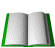 S. 49
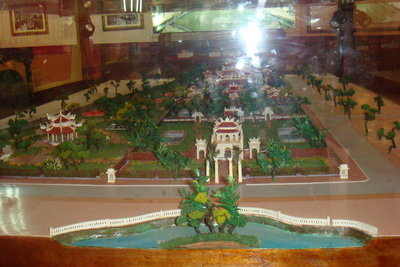 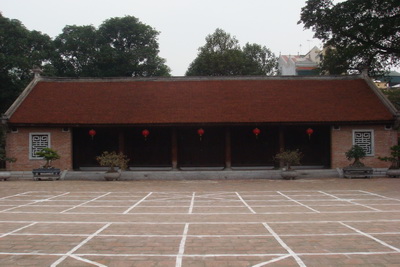 Toàn cảnh khu Văn Miếu
Sân chính của Văn Miếu
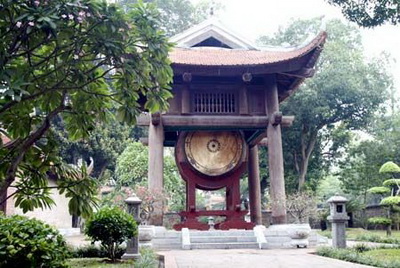 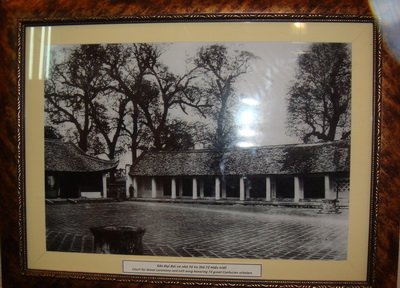 Quốc Tử Giám ngày trước
Trống cái ở khu Thái học
Lịch sử:
TRƯỜNG HỌC THỜI HẬU LÊ
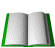 S. 49
TRƯỜNG HỌC THỜI HẬU LÊ
1/ Tổ chức giáo dục thời Hậu Lê
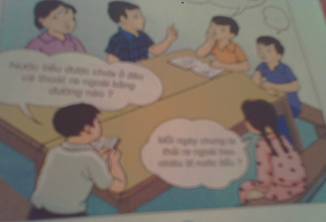 Đọc SGK từ đầu….quy định của nho giáo
Thảo luận nhóm 
4 phút
Đọc SGK tr.50 phần chú giải
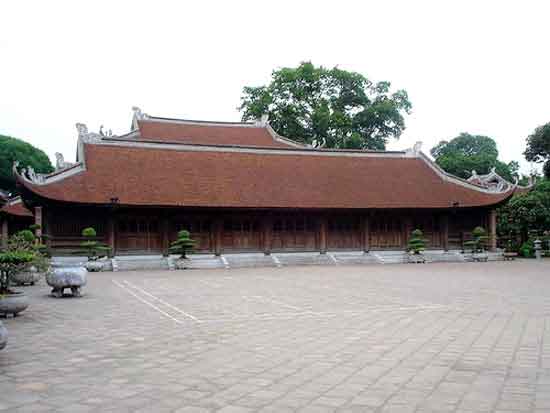 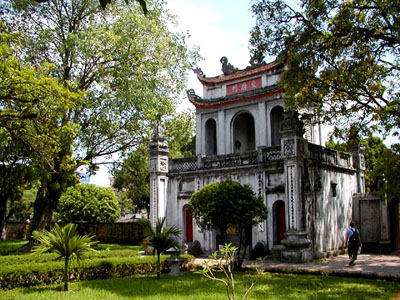 Tr­êng häc thêi HËu Lª
Dùng nhµ Th¸i häc
Dùng l¹i Quèc Tö Gi¸m
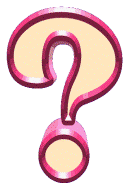 Nội dung học tập thời hậu Lê là gì?
Néi dung häc tËp: chñ yÕu lµ Nho gi¸o
Khæng tö
Nho gi¸o(cßn gäi lµ khæng gi¸o) do Khæng Tö s¸ng lËp.
H×nh ¶nh tæ chøc héi thi d­íi thêi HËu Lª
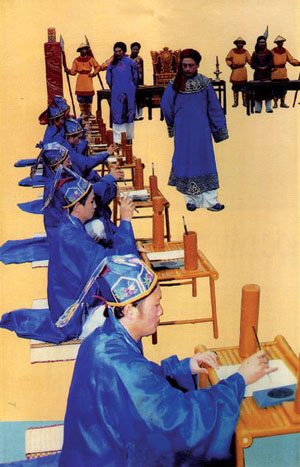 Héi thi §×nh ë thêi HËu Lª
PHIẾU THẢO LUẬN
Nhóm :
Đánh dấu x vào  trước những ý trả lời đúng cho mỗi câu hỏi sau:

1.Nhà Hậu Lê đã tổ chức trường học như thế nào?
             Dựng lại Quốc Tử Giám, xây dựng nhà Thái học.    
             Xây dựng chỗ ở cho học sinh trong trường. 
             Mở thư viện chung cho toàn quốc.
             Mở trường công ở các đạo.
2. Dưới thời Lê, những ai được vào học trong trường Quốc Tử Giám?
               Tất cả mọi người có tiền đều được vào học.
               Chỉ có cháu vua, quan mới được theo học.
              Trường thu nhận con cháu vua quan và cả con dân thường nếu học giỏi.
3.Nội dung học tập và thi cử dưới thời Hậu Lê là gì?
             Là giáo lí đạo Phật. 
              Là giáo lí Đạo giáo.
              Là giáo lí Nho giáo.   
4.Nền nếp thi cử dưới thời Hậu Lê được quy định như thế nào?
    	       Cứ 5 năm có một kì thi Hương ở các địa phương và thi Hội ở kinh thành . 
             Tất cả những người có học đều được tham gia ba kì thi: thi Hương, thi Hội, thi Đình.
             Cứ 3 năm có một kì thi Hương ở các địa phương và thi Hội ở kinh thành .
X
X
X
X
X
Thời gian 3 phút
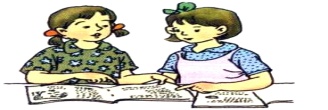 Việc học thời hậu Lê được tổ chức như thế nào?
Việc học thời hậu Lê được tổ chứcquy củ:
Dựng nhà thái học, dựng lại Quốc Tử Giám.
Trường có lớp học, có chỗ ở, có cả kho sách.
Trường thu nhận cả con em gia đình thường dânnếu học giỏi
mở trường công bên cạnh các lớp tư.
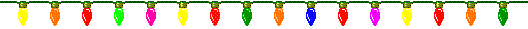 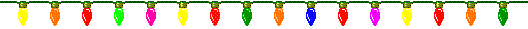 TRƯỜNG HỌC THỜI HẬU LÊ
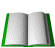 S.  49-50
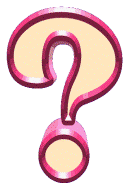 Nhà Hậu Lê đã làm gì để khuyến khích học tập ?
1/ Tổ chức giáo dục thời Hậu Lê
2 / Những biện pháp khuyến khích học tập của nhà Hậu Lê
 Những việc nhà Hậu Lê đã làm để khuyến khích học tập là:
- Tổ chức lễ xứng danh( lễ đọc tên người đỗ)
- Tổ chức lễ vinh quy( lễ đón rước người đỗ cao về làng)
 Khắc tên tuổi người đỗ cao( tiến sĩ) vào bia đá dựng ở Văn 
Miếu để tôn vinh người có tài .
Ngoài ra, nhà Hậu Lê còn kiểm tra định kì trình độ của quan
 lại để các quan phải thường xuyên học tập.
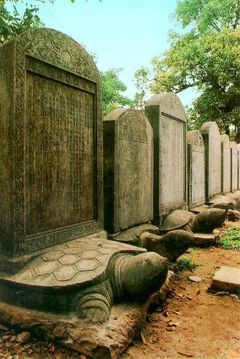 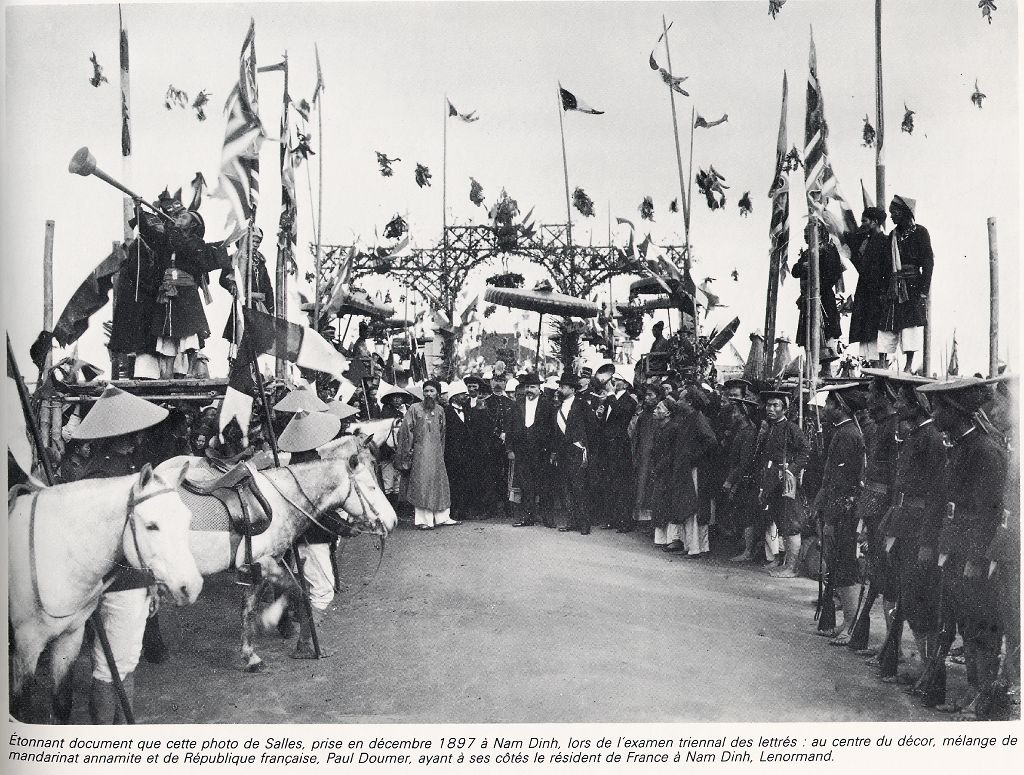 LÔ x­íng danh ng­êi ®ç Tr¹ng nguyªn.
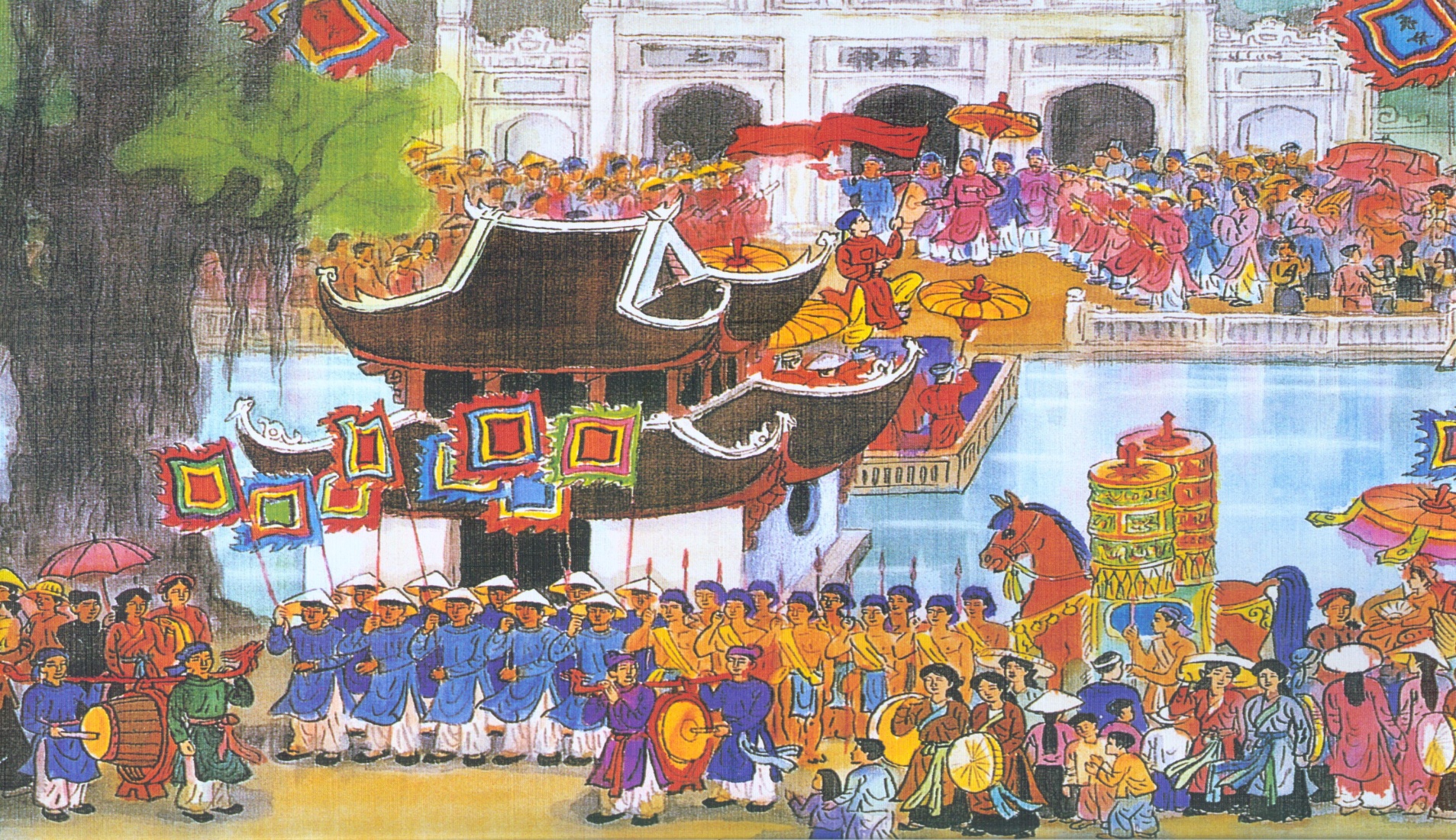 LÔ Vinh quy b¸i tæ (LÔ ®ãn r­íc ng­êi ®ç cao vÒ lµng)
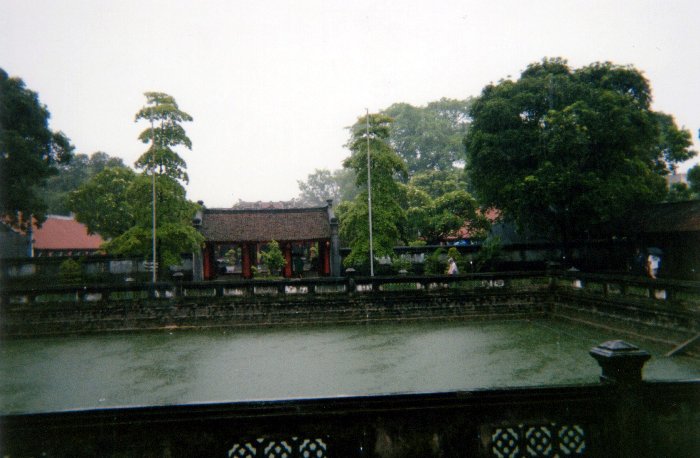 Văn Miếu được xây dựng vào năm 1070 dưới thời Lý Thái Tông để thờ Khổng Tử và 72 người hiền của đạo nho. Về sau, Văn Miếu cũng thờ Chu Văn An, một trong những nhà giáo xuất sắc thời Trần.
Hiện nay di tích lịch sử Văn Miếu vẫn còn ở thủ đô Hà Nội.
TRƯỜNG HỌC THỜI HẬU LÊ
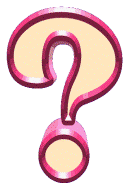 Qua bài học lịch sử này, em có suy nghĩ gì về giáo dục thời Hậu Lê?
Giáo dục thời Hậu Lê đã có nền nếp và quy củ.
Trường học thời Hậu Lê nhằm đào tạo những người trung thành với chế độ phong kiến và nhân tài cho đất nước.
CÂU 1
Nhà Hậu lê đã tổ chức trường học như thế nào?
TRÒ CHƠI
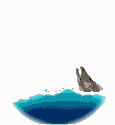 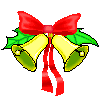 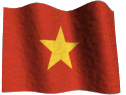 CÂU 3
CÂU 2
Dưới thời Hậu lê những ai được học trong trường Quốc Tử Giám ?
Nội dung học tập và thi cử dưới thời Hậu Lê là gì ?
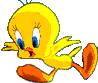 H­íng dÉn häc ë nhµ.
Häc bµi cò vµ ®äc tr­íc néi dung bµi 19.
 S­u tÇm tranh ¶nh vÒ v¨n häc, khoa häc
 thêi HËu Lª.